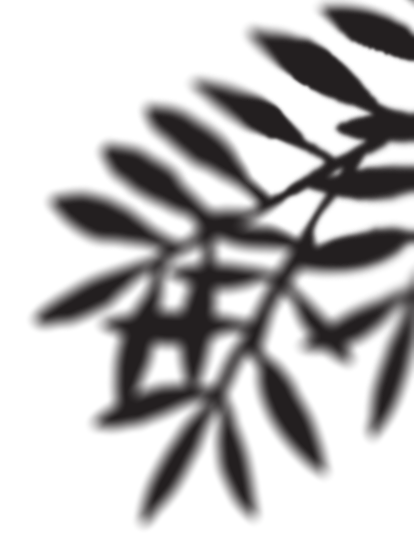 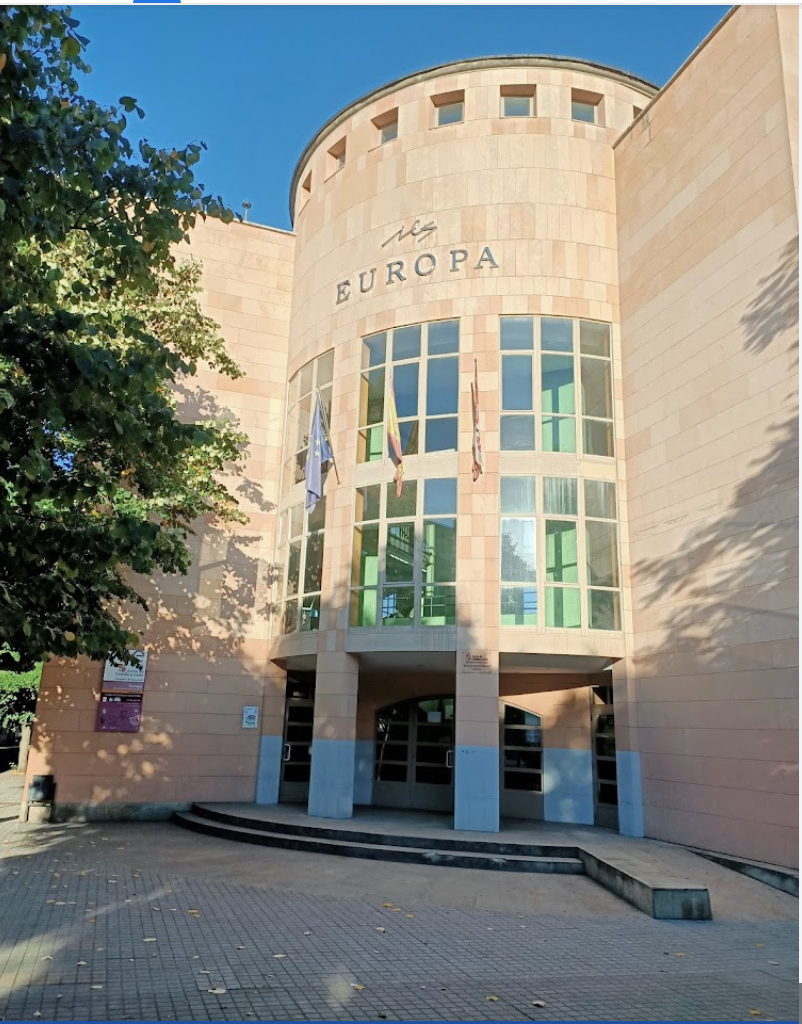 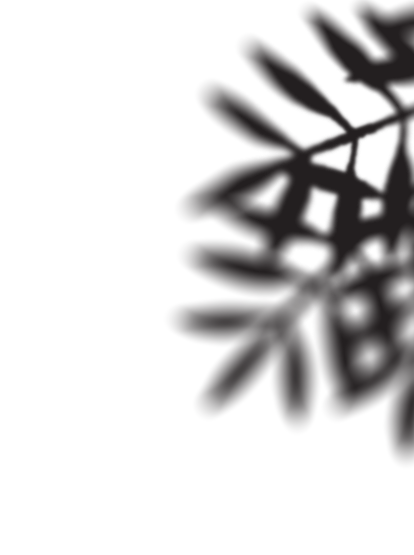 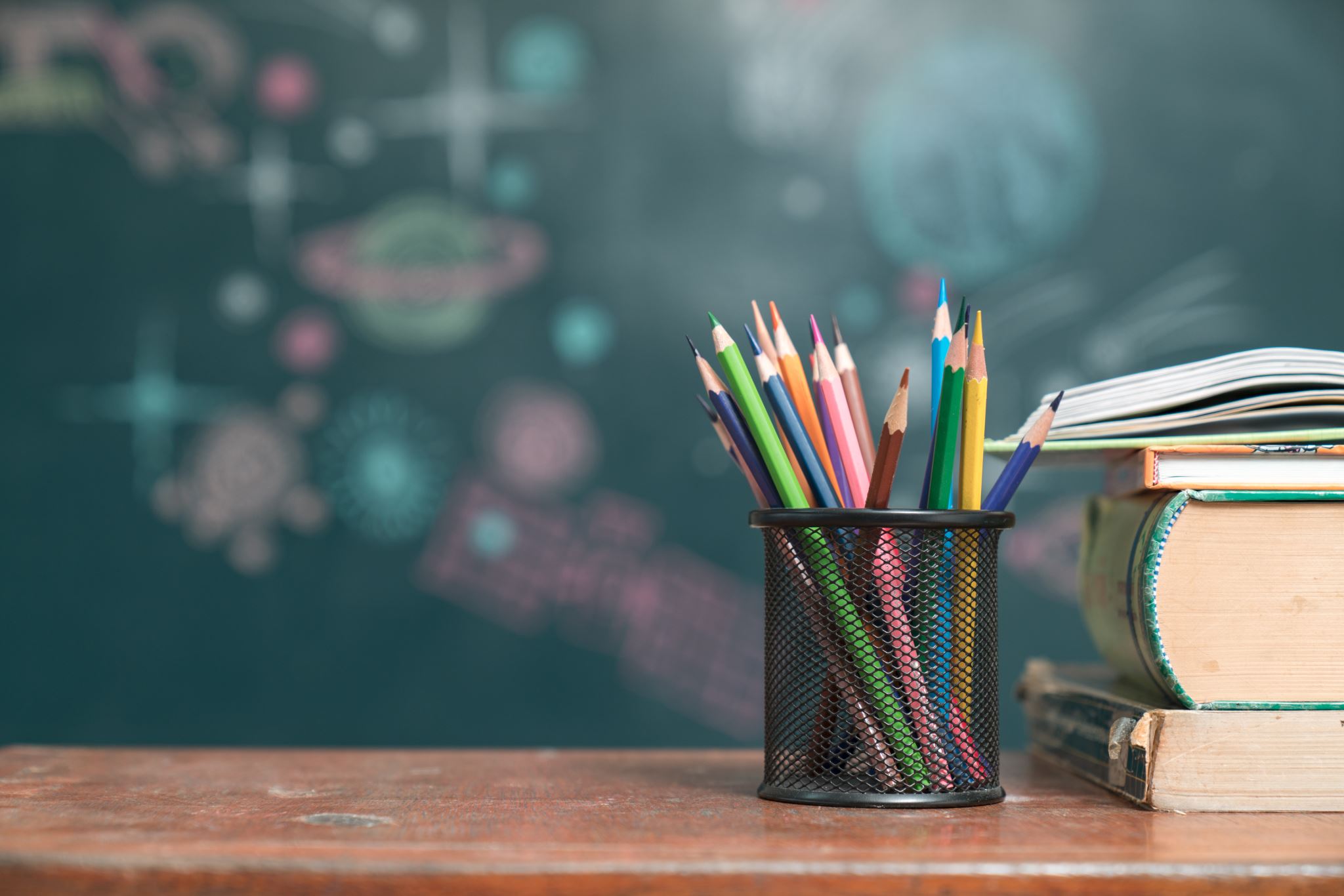 Ponencia Radio IES EUROPA11-1-24
Alberto Iglesias García
Francisco Javier Cantón Gallego
Alberto Iglesias García
alberto.iglgar@educa.jcyl.es
Francisco Javier Cantón Gallego
fcantongallego@educa.jcyl.es
alijac 24
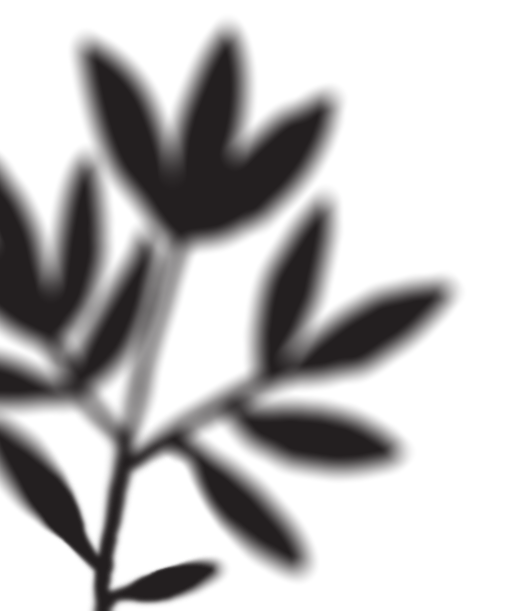 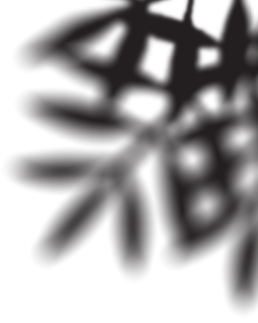 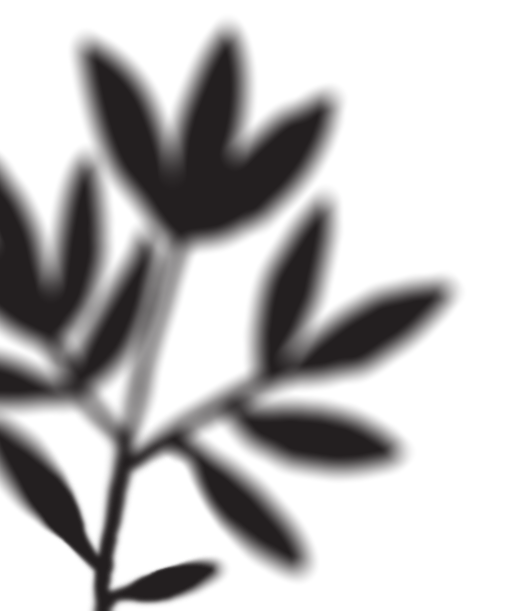 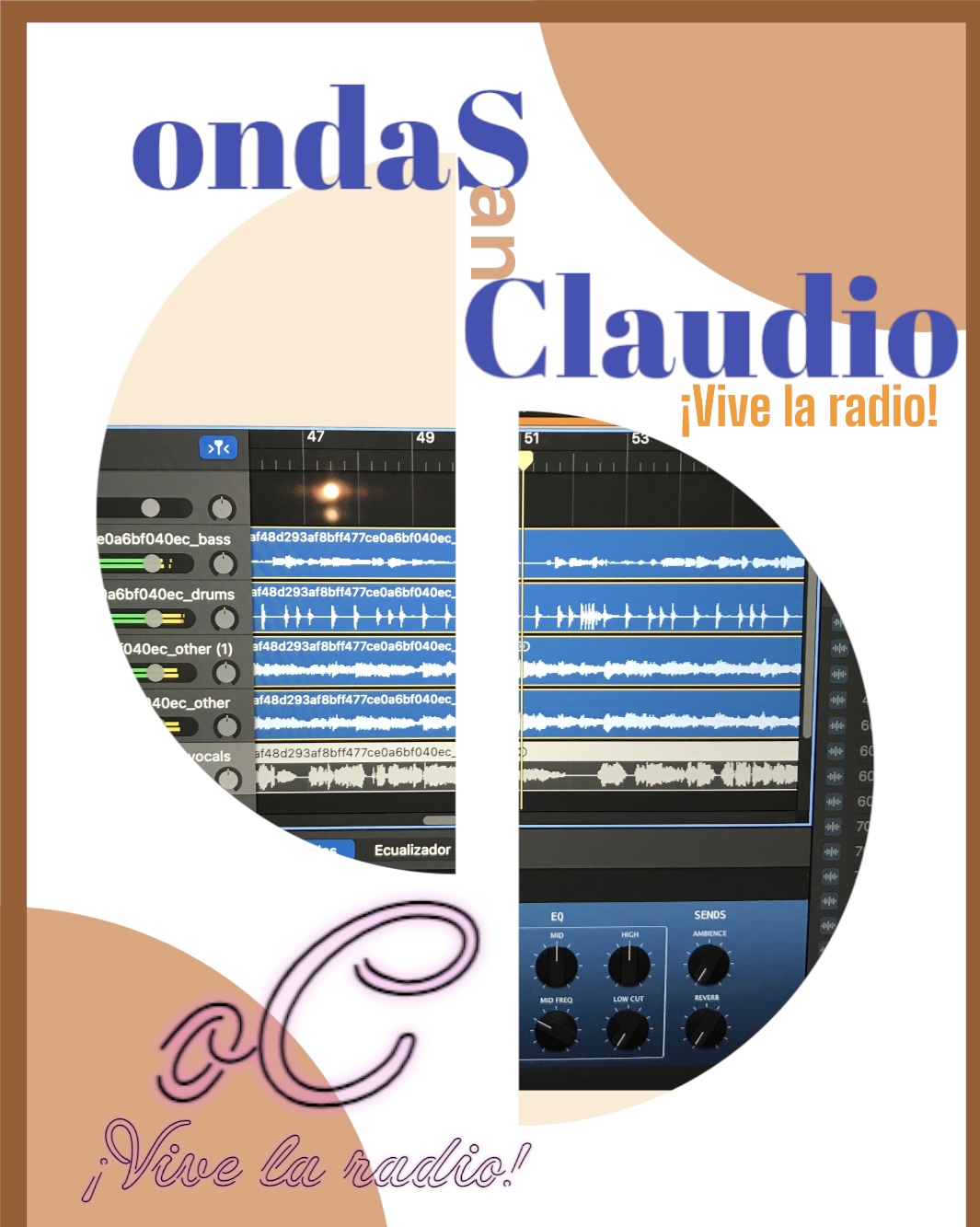 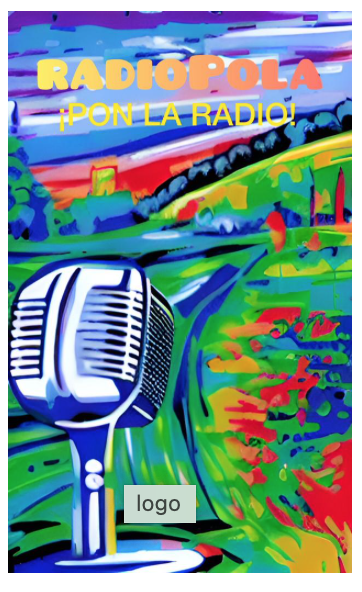 ondasS Claudio
ZENO RADIO
RadioPola
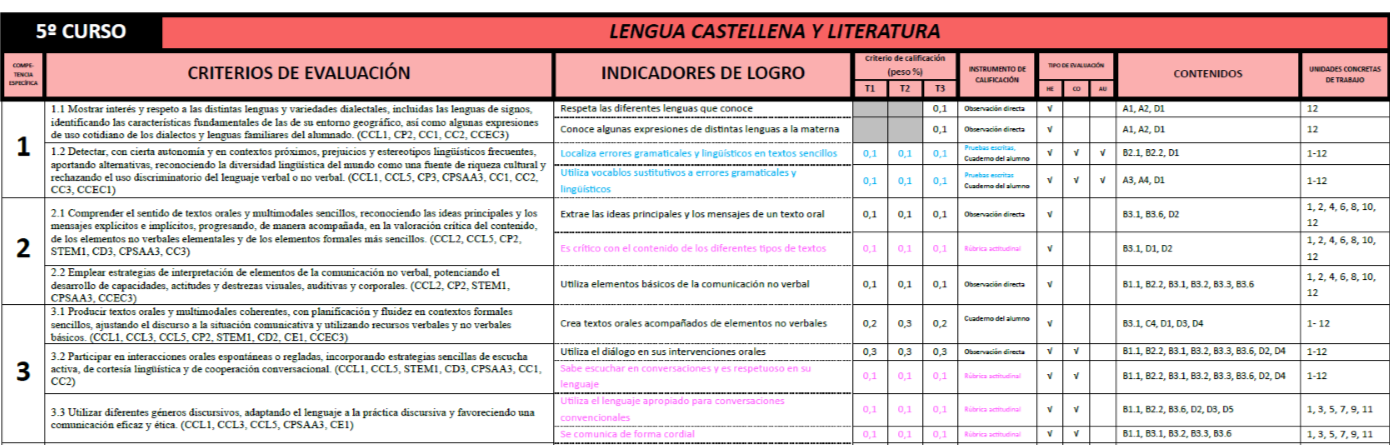 Justificación curricular LOMLOE: para 5º en lengua contenido B 3.2 (comunicación) y en música contenido (A6 de recursos digitales) B5 sobre banco de sonidos, B9 sobre el cuidado de la voz, B11 aplicaciones de grabación y edición de audio.
Ejemplo de música. Competencia específica 3, criterio 3.1 producir obras propias básicas – todos los contenidos- indicador de logro: realiza grabaciones sencillas de podcast
Ejemplo de lengua. Competencia específica 3, criterio 3.1 producir textos orales y multimodales coherentes utilizando recursos verbales
RÚBRICA
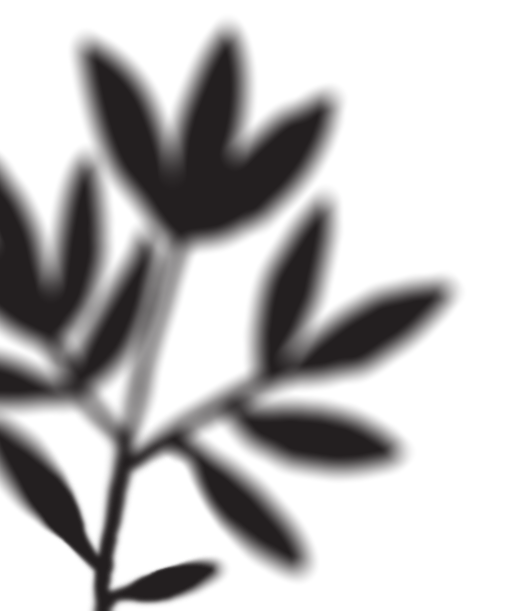 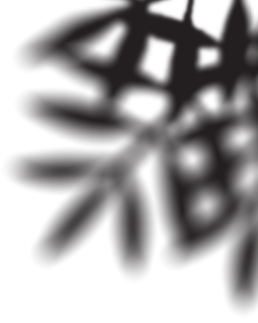 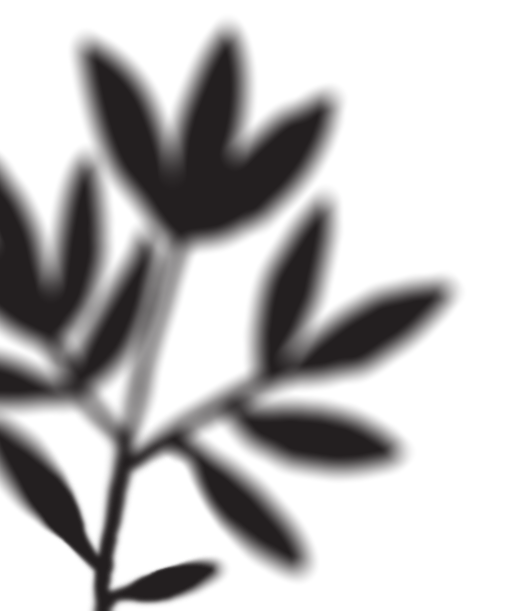 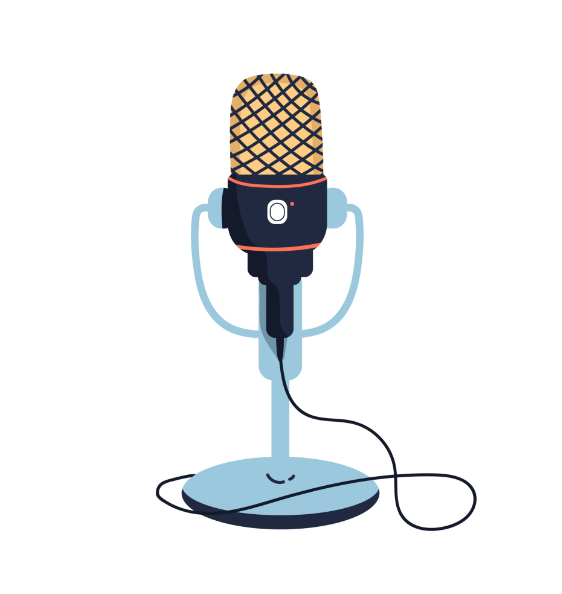 Tipos de radio (digital y ondas), departamentos, redacción y tipos de programas.
Estructura de un Podcast: introducción – cuerpo - cierre
Recursos para un podcast: sintonía, cortina, ráfagas o efectos.
Empezamos la práctica: creación de un podcast grabaciones entre todos un podcast sobre algo curricular (rima, sustantivos, fracciones) o de actividades que se hayan hecho en su centro o promoción del centro (dónde está, profesores, puntos fuertes del colegio…) se empiezan a grabar audios en la sala con ideas que vayan fluyendo.
Crear un eslogan, logo de una radio propia del Instituto.
Utilización del podcast en el día a día.
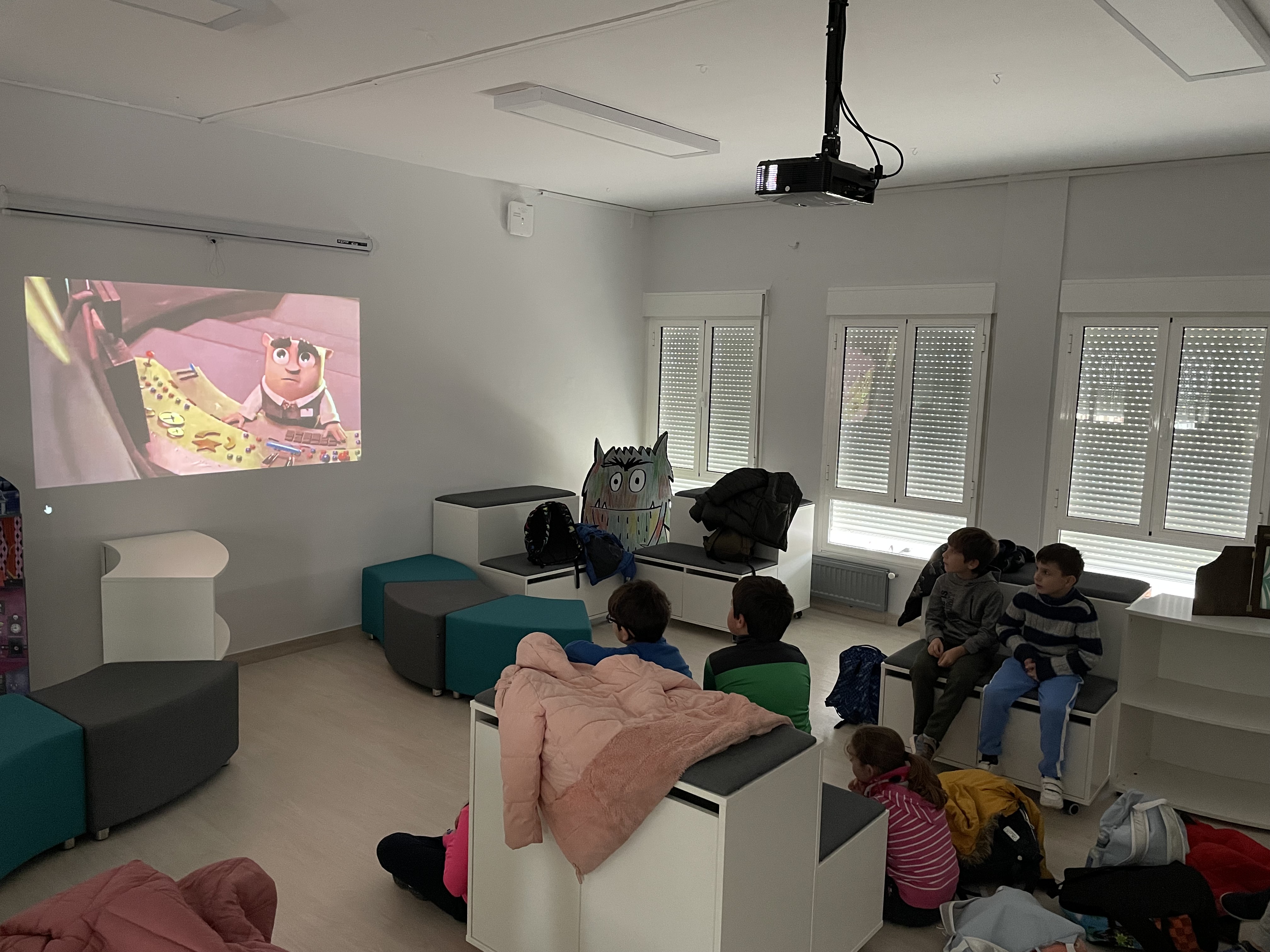 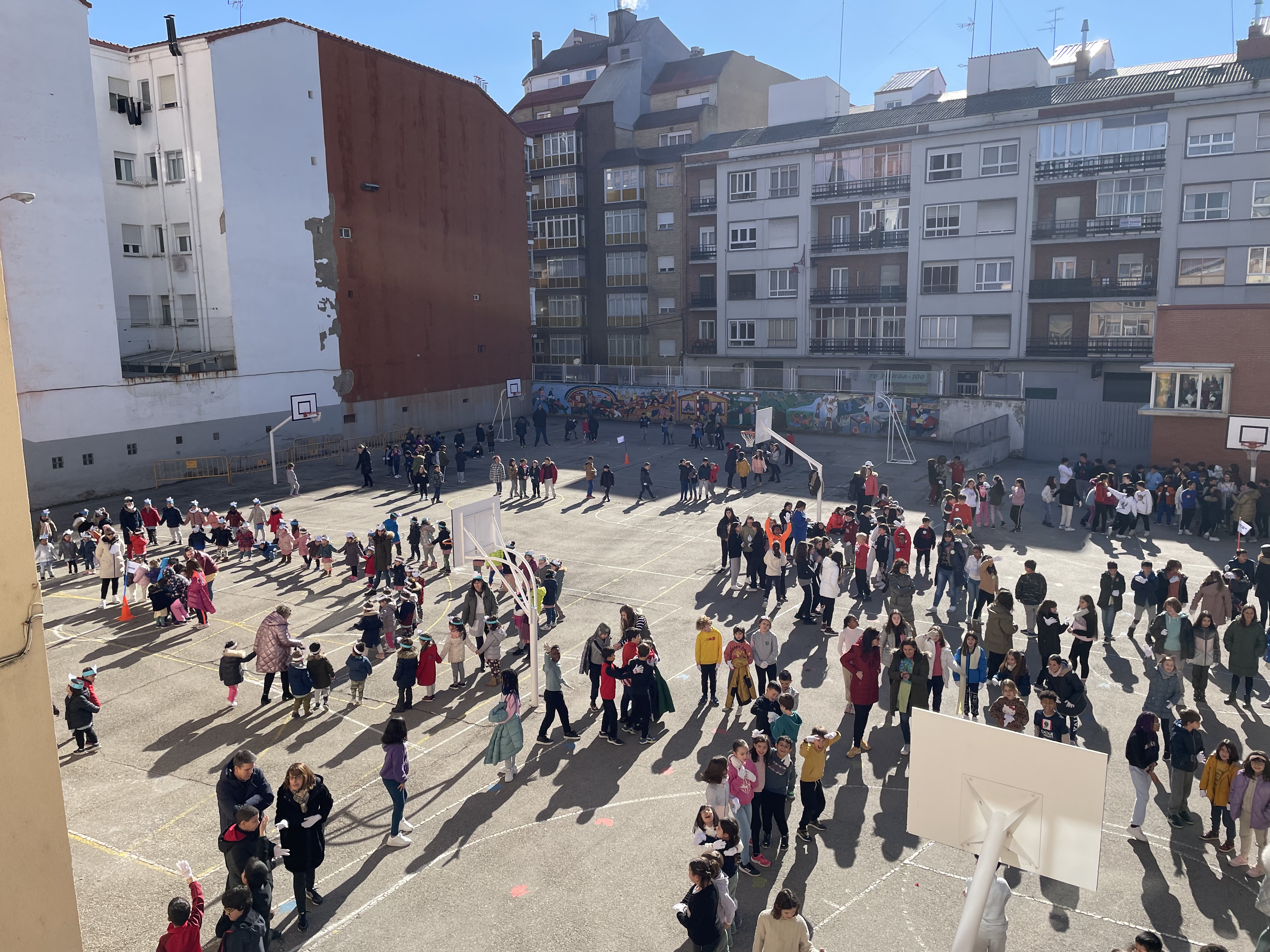 1
ANTES DE GRABAR…
TENGO QUE TENER UNA IDEA
¿Qué quiero transmitir a mis oyentes? Mi trabajo en clase/centro (actividades con los niños), una historia, divulgación cultural (profundizar en un tema, opiniones de expertos…), entretenimiento (chistes, adivinanzas, leyendas…)
DECIDO EL TIPO DE PODCAST
Informativo, magazine, entrevista, deportivo, editorial, debate, radionovela, curricular…
1
ANTES DE GRABAR…
REPARTO DE ROLES Y TEMAS
Se reparte el trabajo a cada alumno/participante/colaborador. 
Cómo enfocar el tema/sección. 
¿Quiénes van a ser mis oyentes, mi público? Alumnos, padres, compañeros, comunidad educativa…  TENERLO EN CUENTA PARA ADAPTAR MI LENGUAJE A ELLOS
1
ANTES DE GRABAR…
MÚSICA Y TIEMPOS
Música libre de derechos de autor, de más de 30 años, interpretada y/o de producción propia Tipos diferentes de música: épico, triste, alegre, fondos, cuñas de entrada y salida… (a matizar cuando se vaya editando
Bensound
Tiempo final aproximado: no hacerlo pesado (5-10 min)
1
ANTES DE GRABAR…
ESCALETA
Sencillo, esquemático.
Saber con qué colaboración voy a contar o si lo voy a hacer solo.
Se decide la estructura del programa: cómo van las secciones y cuándo meter cortes y cuñas. 
Orden de los contenidos pormenorizando los minutos y segundos de lo que duran los cortes y lo que se dice. Sin redactar nada. Conciso. Titulares.
1
ANTES DE GRABAR…
GUION
Se redacta literalmente lo que va a decir cada uno, los cortes previstos, las cuñas, música etc. Serán varias páginas.
2
EN LA GRABACIÓN
PROCESO DE GRABACIÓN
Se redacta literalmente lo que va a decir cada uno, los cortes previstos, las cuñas, música etc. Serán varias páginas.
Micrófonos calibrados.
Evitar ruidos.
2
EN LA GRABACIÓN
TABLA DE MEZCLAS
Es necesario calibrar los micros al tono de voz de los participantes para equilibrarlo todo bien.
Micrófonos: 2 tipos: normales sin alimentación y los que van con alimentación fantasma (que son mejores). Con conectores XLR (cilíndrico con tres orificios o tres bornes). Son mejores que los YAC. Es mono si tiene una rayita y estéreo con 2 en la clavija.
Locutor canal 1, el que manda, dirige, entrevista… Ganancia (la primera clavija se sitúa a tres cuartos) y nivel de entrada la que se desliza en vertical (también a tres cuartos) más o menos hasta llegar al color amarillo.
El nivel de salida está a la derecha y con unas luces se indica cómo se habla.
Los micros que no se utilicen hay que mutarlos.
Automatización de emisión tiene un deslizador aparte además de los micros. Se suele dejar uno vacío en el medio para separarlo.
Hace falta conectar un distribuidor para los cascos. Con clavija yac para conectar todos los cascos.
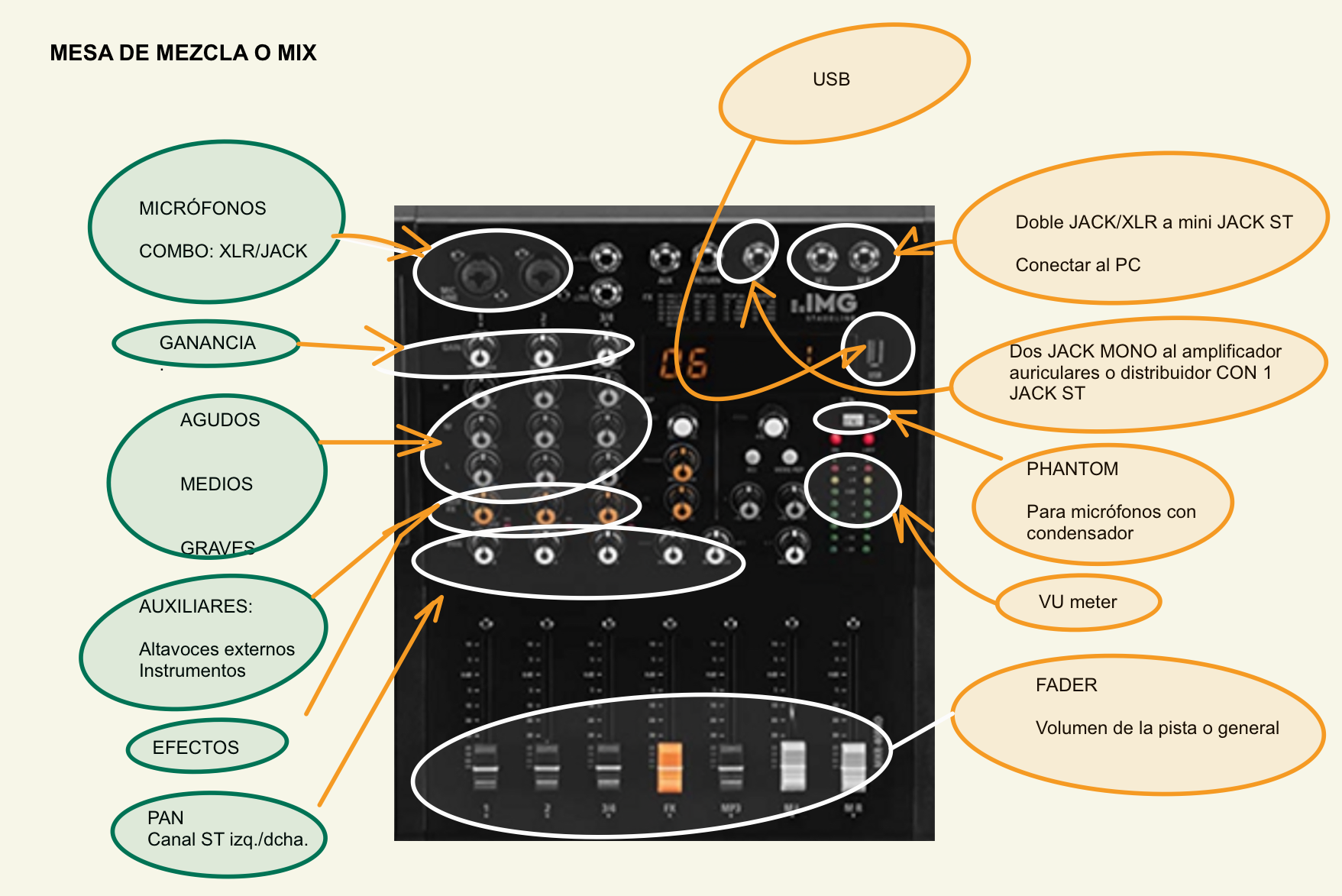 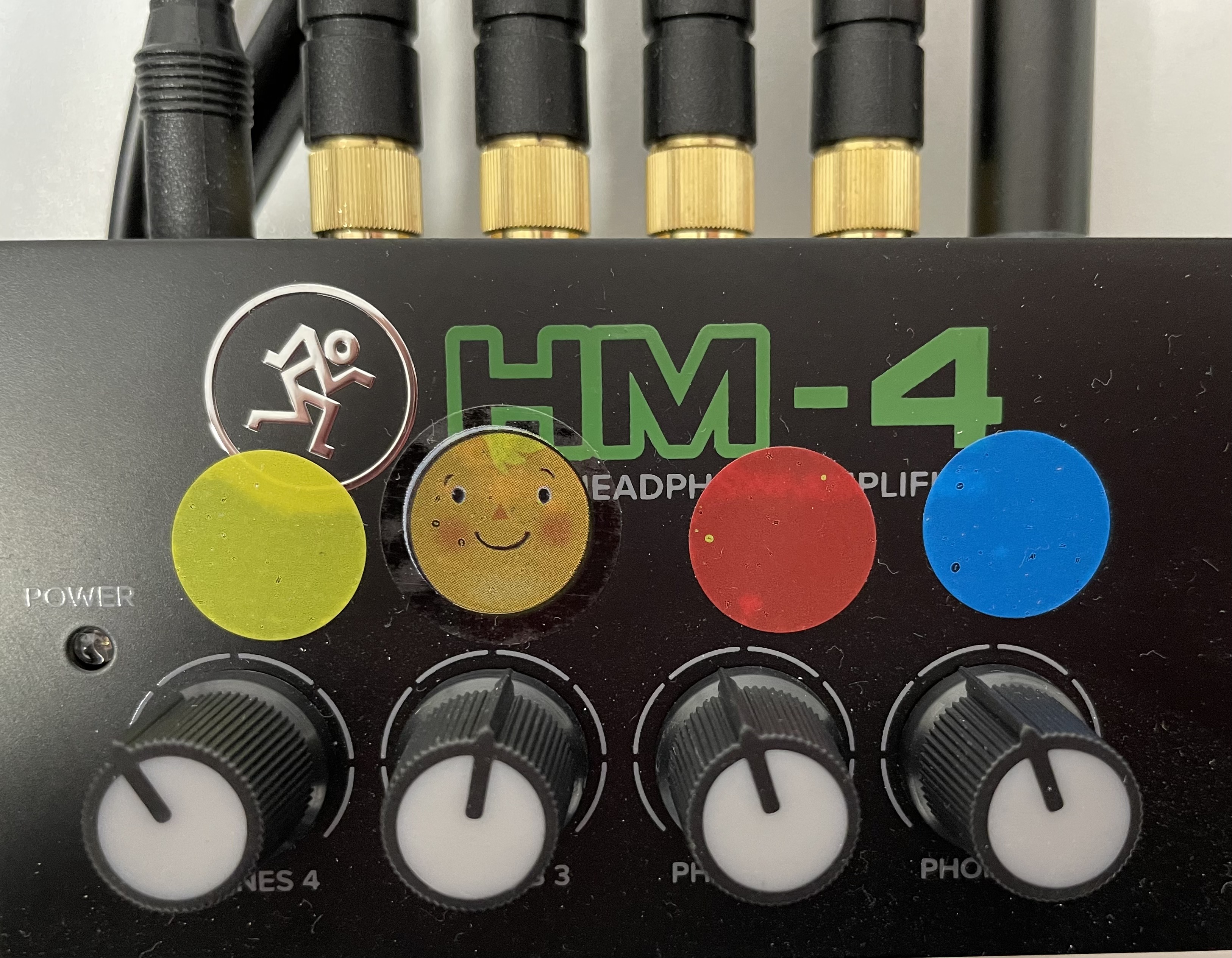 3
DESPUÉS DE GRABAR
EDICIÓN: Audacity
Programa libre, sencillo e intuitivo. Se maneja como el Word.
Monitorización de micro. Para ver si funciona el micro que vamos a utilizar.
Solo manejar audios en formato mp3 (las grabaciones no suelen venir en ese formato, es preciso usar un conversor para luego introducirlos en Audacity.
Ir guardando todo en una misma carpeta: audios, música y efectos. Y GUARDAR LOS PROGRESOS DE LA EDICIÓN.
Exportar a mp3. Es el trabajo final. 
Guardar todos los progresos y archivos en una misma carpeta.
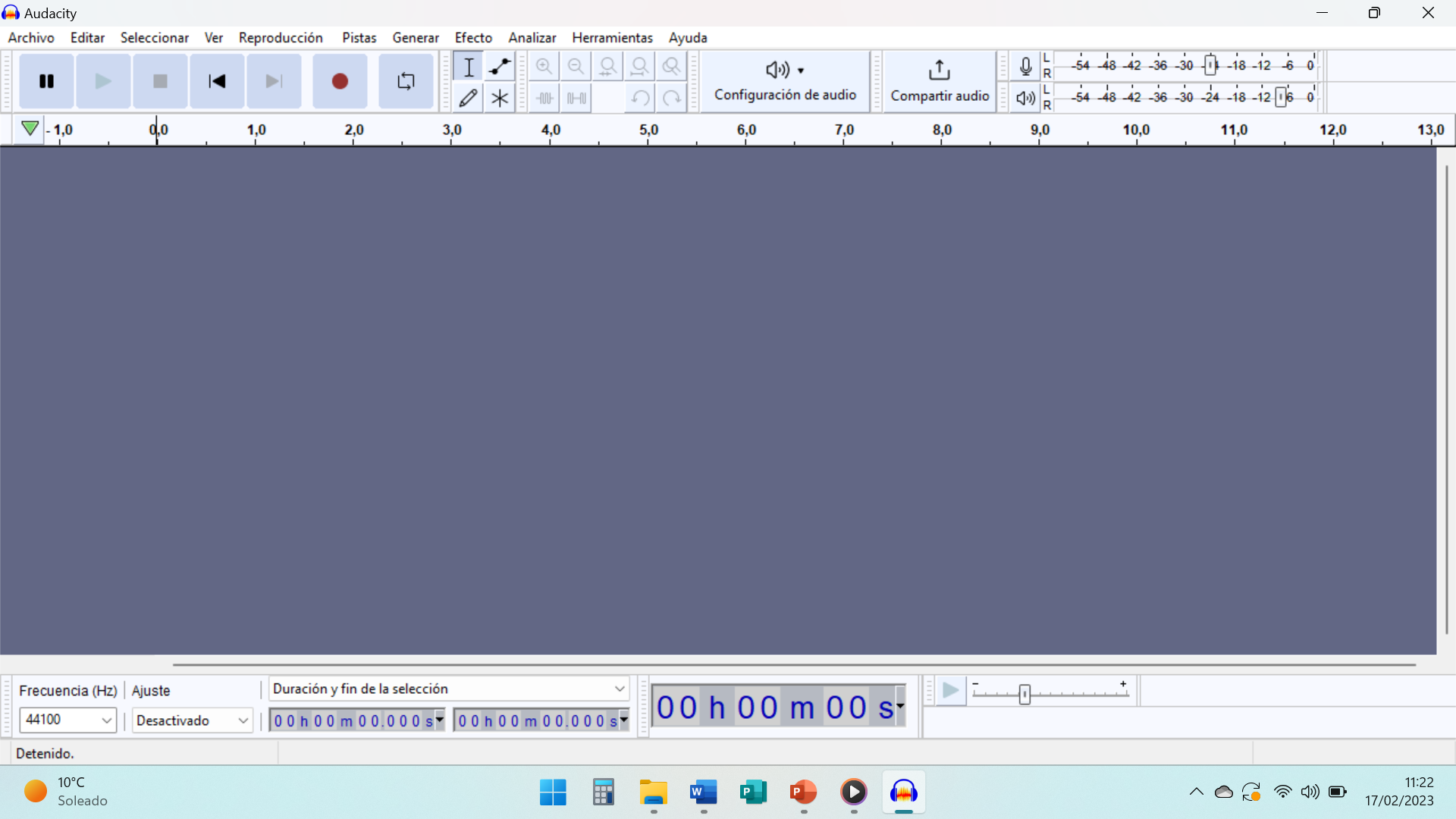 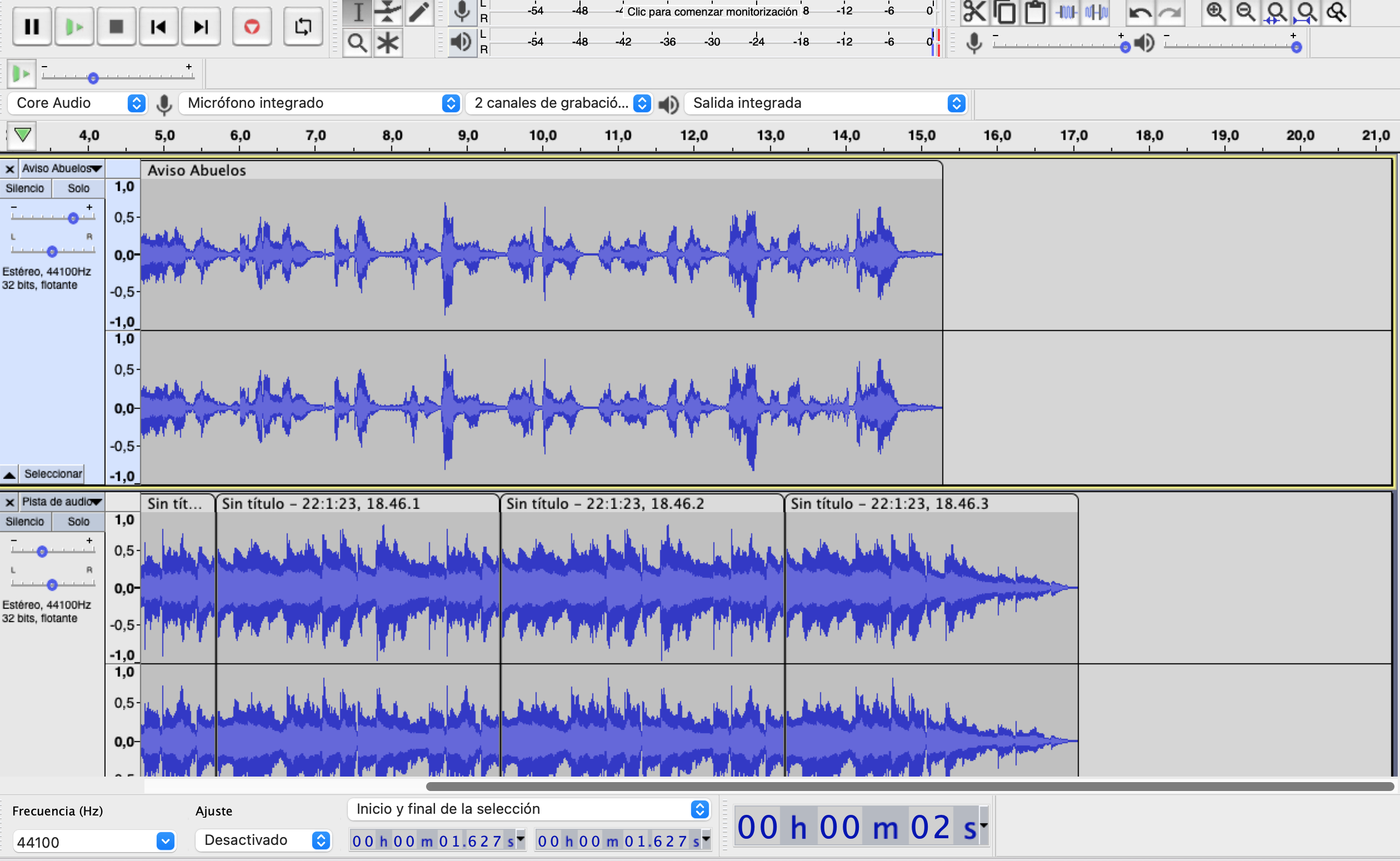 4
DESPUÉS DE EDITAR
DIFUSIÓN Y DIVULGACIÓN
Ojo: si salen menores he de tener la autorización de derechos de voz de sus tutores legales.
Plataformas online que necesitarán un correo electrónico. No utilizar el corporativo.
Plataforma para emitir en directo, para colgar podcast y emitir audio en bucle con autoDJ: ZenoRadio
Plataformas educativas de divulgación para colgar podcasts. 
Web del centro
Eloquenze
Otras plataformas conocidas: Yotutube, Ivoox, WhatsappWeb.
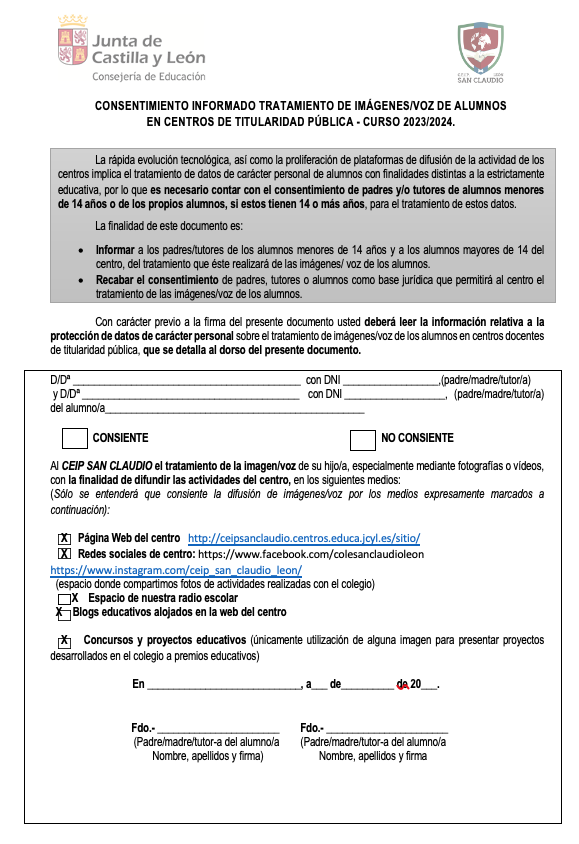 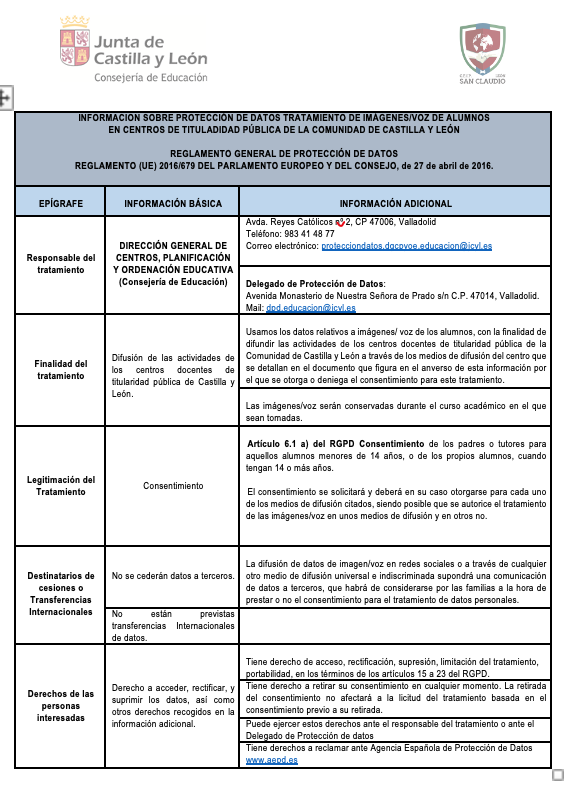 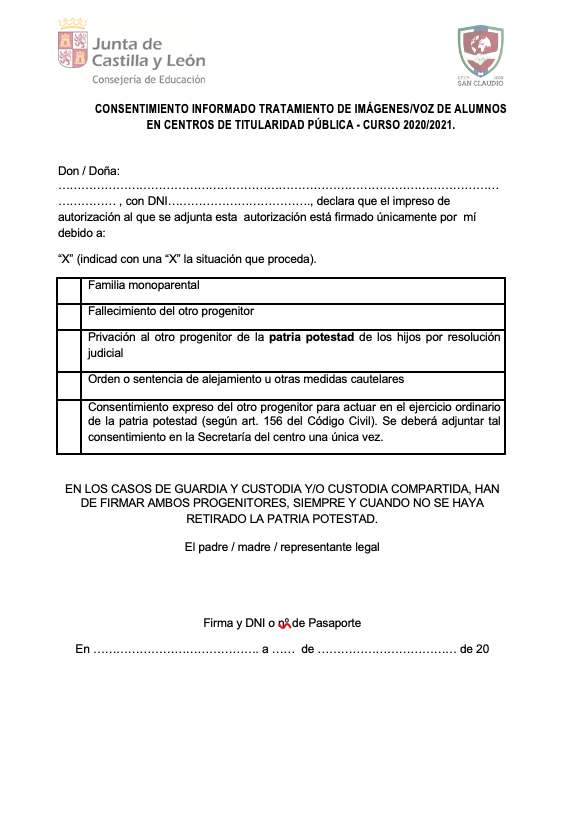 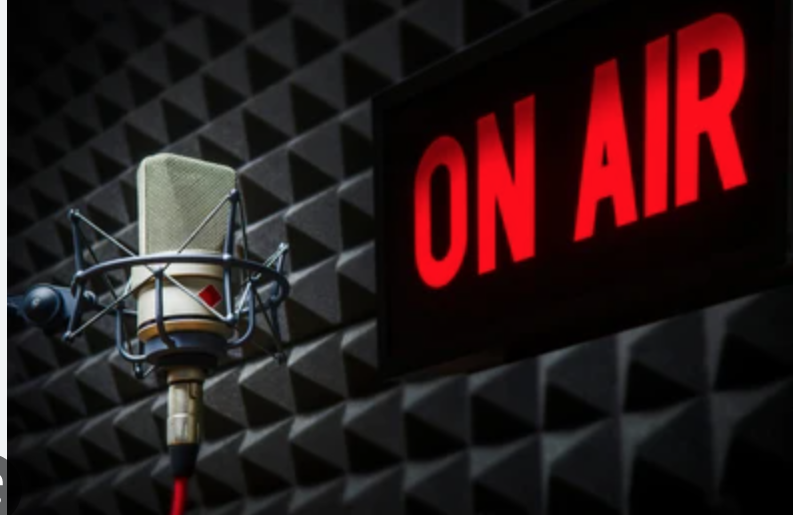 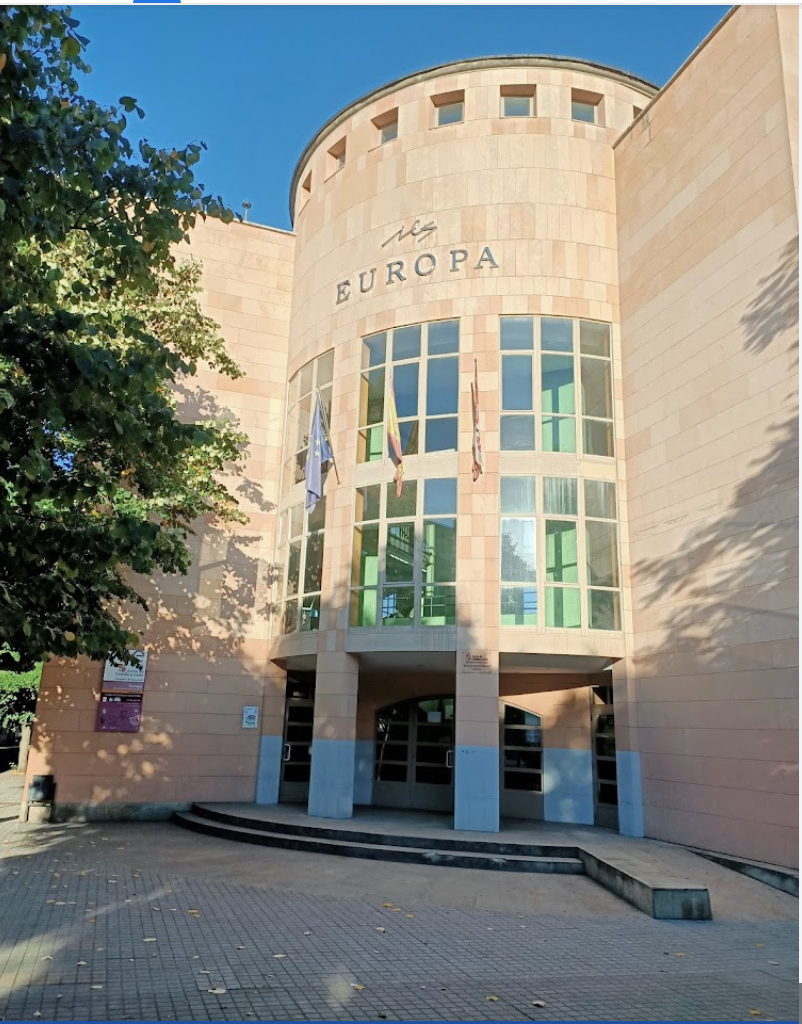 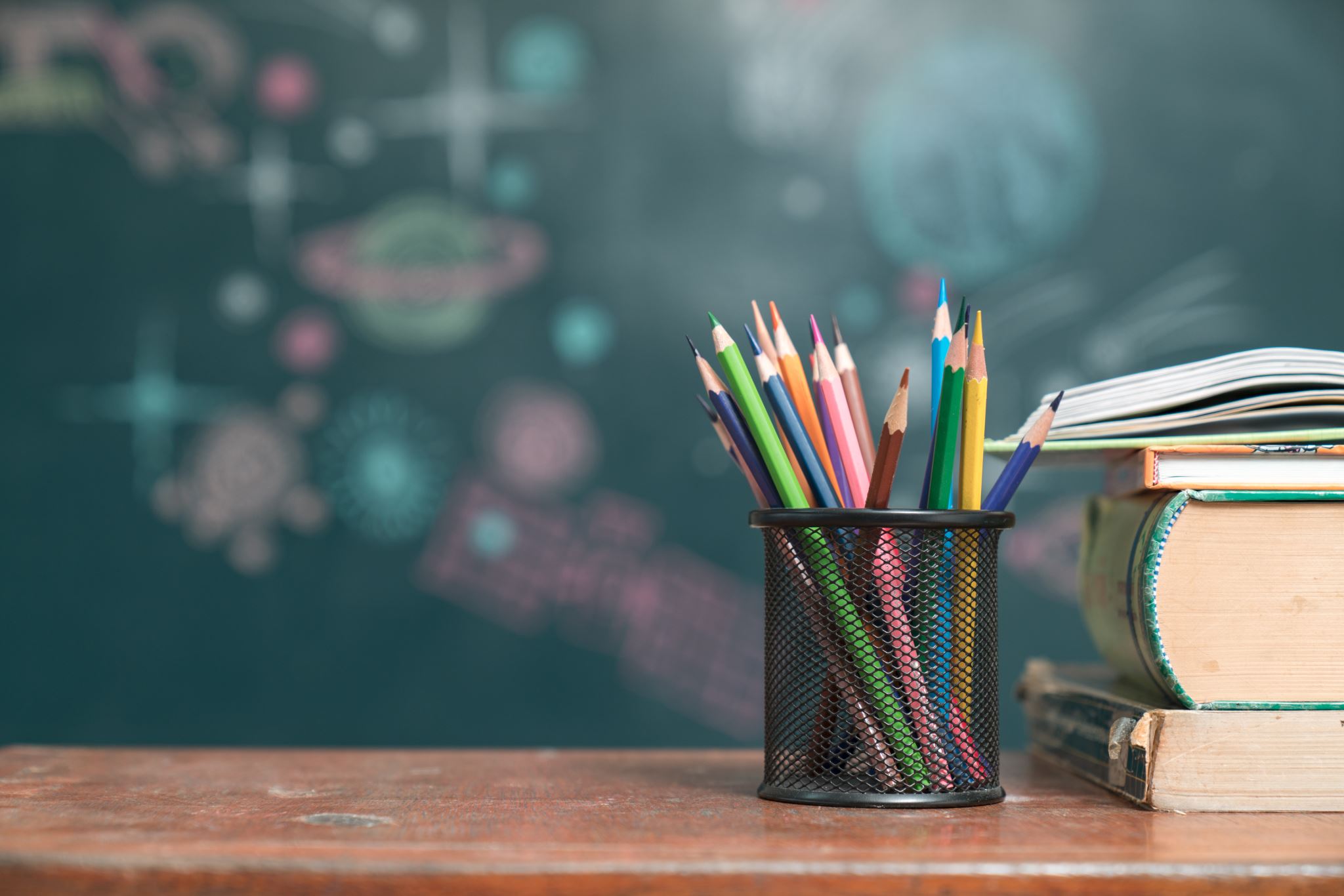 MUCHAS GRACIAS POR VUESTRA PACIENCIA Y ATENCIÓN
Alberto Iglesias García
alberto.iglgar@educa.jcyl.es
Francisco Javier Cantón Gallego
fcantongallego@educa.jcyl.es
alijac 24